Post 18 Options
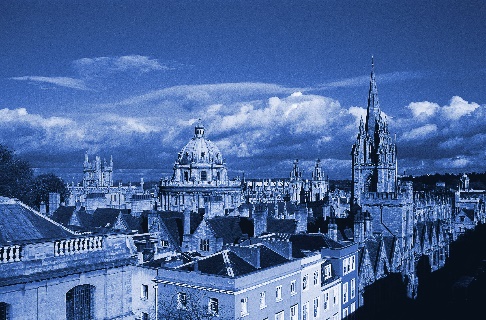 Welcome
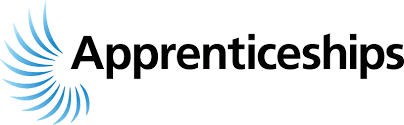 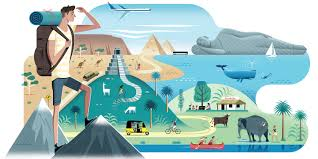 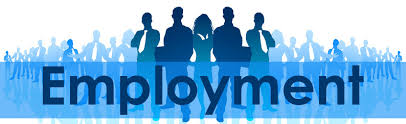 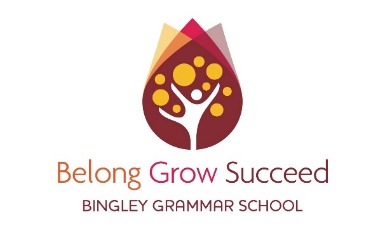 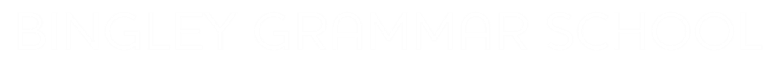 Post 18 Options
Purpose of this section
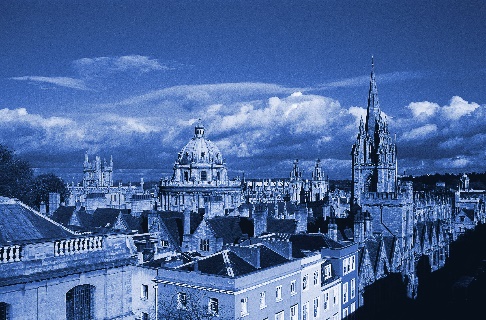 To introduce you to the Universities and Colleges Admissions Service (UCAS) and explain the timeline regarding your child’s applications
To introduce you to Careers/Apprenticeship alternatives and who to contact for help in this area
To introduce you to Unifrog:
	‘We bring all the available information into one single, impartial, user-friendly 	platform that helps students to make the best choices, and submit the strongest 	applications.’
To help you to think about writing a good Personal Statement/CV
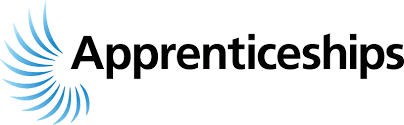 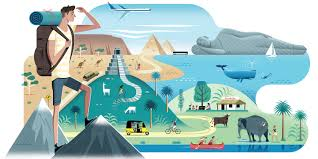 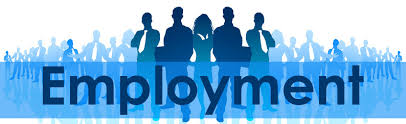 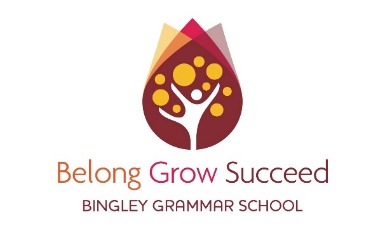 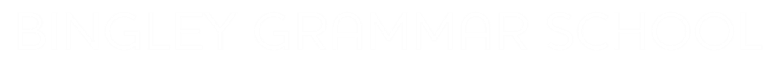 What qualifications are our students doing?

How many ‘UCAS points’ do they get you?

Core Maths (1 year course)
AS (first year of GCE course – not all subjects do an AS exam!!)
Up to 20 UCAS points

Applied/BTEC Certificate (1 year equivalent of AS)
EPQ (1 year)
Up to 28 UCAS points

A2 (2 Year GCE course)
Applied/BTEC Extended Certificate (2 year equivalent of A2)
Up to 56 UCAS points

Applied/BTEC Foundation Diploma (equivalent of 1 ½  A Levels)
Up to 84 UCAS points

Applied/BTEC Diploma (equivalent of 2 A Levels)
Up to 112 UCAS points
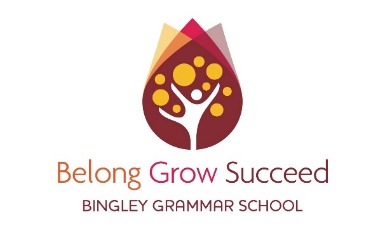 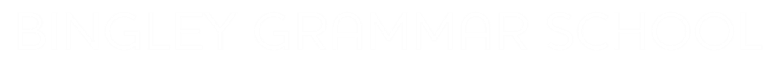 So,

Johnny scores the following success in his courses:

English Literature (A2 GCE) – A
Applied Science Extended Certificate – Merit
EPQ – B
Core Maths – B


Johnny has:

48 + 32 + 20 + 16 = 116 UCAS points


What about Aisha?

Applied Business Diploma – DD
Economics (A2 GCE) – A*
Core Maths – A

Aisha has:

96 + 56 + 20 = 172 UCAS points

REMEMBER – STUDENTS HAVE TO DO THE EQUIVALENT OF 3 A LEVELS AS THE MINIMUM REQUIREMENT FOR SIXTH FORM
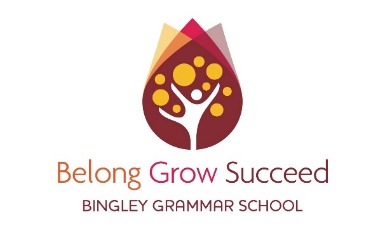 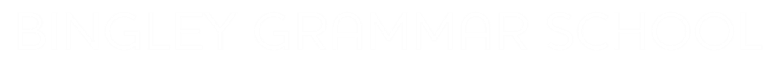 Some Universities will give a target number of UCAS points for the course(s) applied for

However, some may insist upon a combination of grades.

You can see how this works out on the graphic to the right:

Some Universities insist upon one or two ‘facilitating’ subjects included in your choices:

What are facilitating subjects?

The Russell Group, which represents 24 leading UK universities, defines facilitating subjects as:
English literature
History
Modern languages – e.g. French, German, Spanish etc.
Classical languages – e.g. Latin, Ancient Greek
Maths and Further Maths
Physics
Biology
Chemistry
Geography
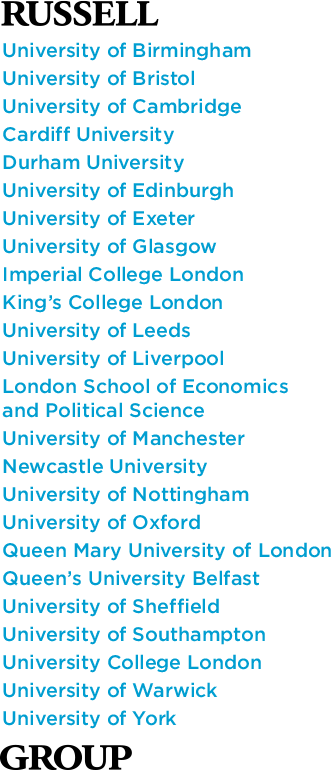 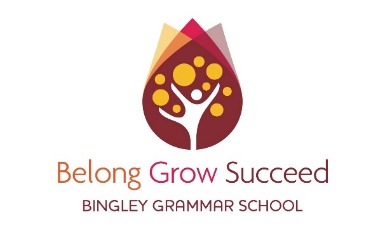 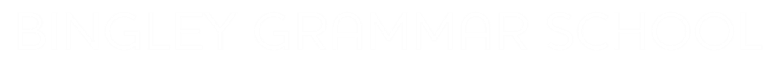 Post 18 Options
Some University/subject specifics:
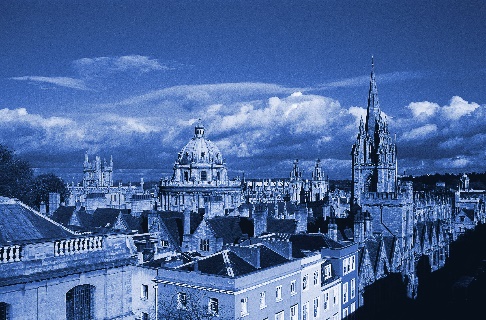 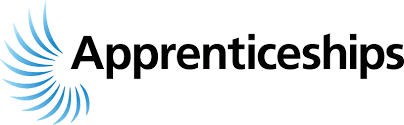 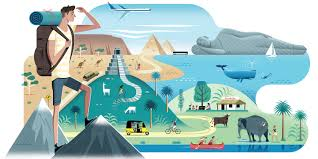 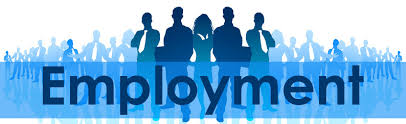 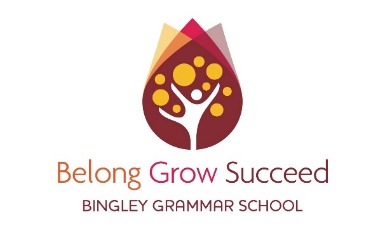 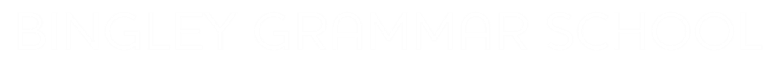 Post 18 Options
Some University/Subject Specifics:
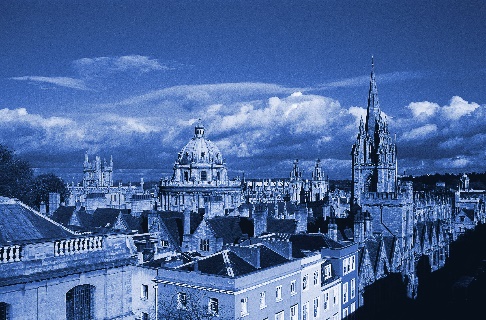 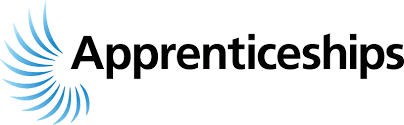 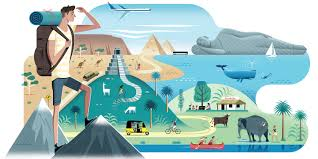 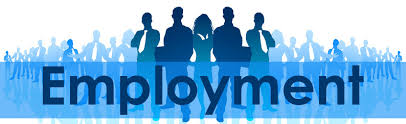 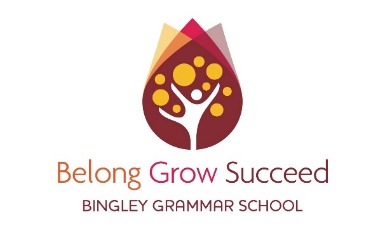 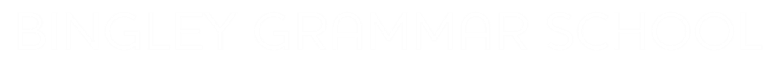 Post 18 Options
Some University/Subject Specifics:
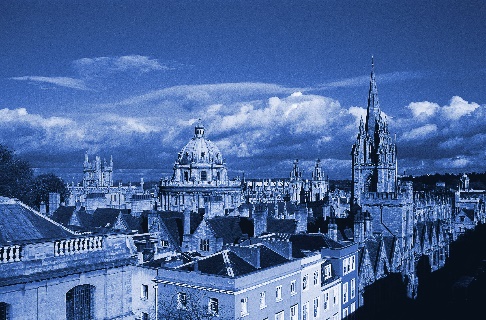 IMPORTANT:

When looking through entry requirements – check beyond the headlines!!!

For example:

Pharmacy at Bradford University
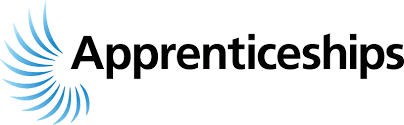 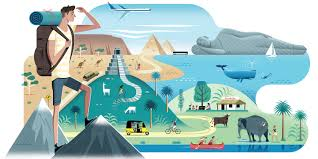 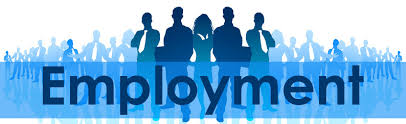 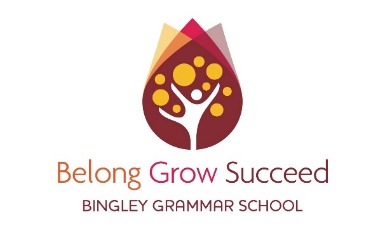 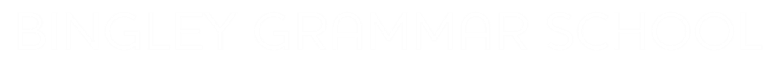 Post 18 Options
Contextual Offers:
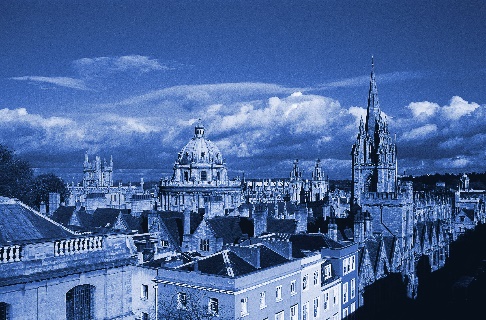 Contextual offers are when universities take into account applicants’ personal circumstances before making an offer. For example: Access to Leeds
 
For example, a university’s normal entry requirements might be ABB at A-Level, but if a student meets certain criteria they will lower the requirements to something like BBC.
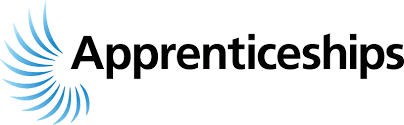 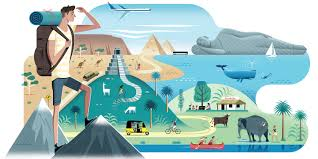 Some criteria for a contextual offer:
You have a disability
You’re a young carer
You’ve had your educational studies hindered by circumstances in your personal, social or domestic life 
You’ve been separated from your family
You’re applying from an eligible school, lower than National Averages (Not BGS, but you may have been at one previously). 
You’ve spent time in local authority care
You’re a refugee 
You’re a first generation Higher Education attendee (you’re the first in your family to attend higher education)
You’re entitled to the 16-19 bursary or free school meals
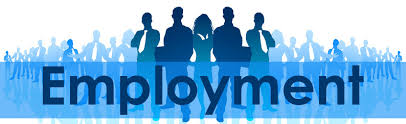 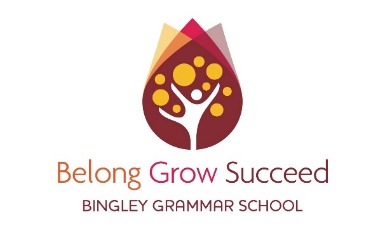 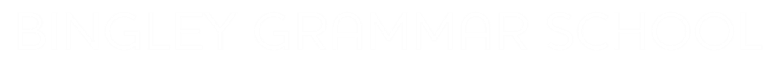 Post 18 Options
So, how am I doing?
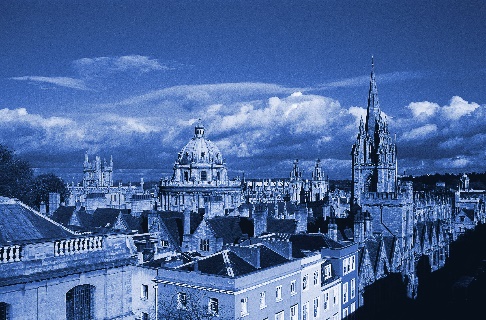 Minimum Expected Grade (MEG)

This is the grade a student should achieve as a minimum, based upon previous school performance, GCSEs (even down to your postcode!)

A student can achieve higher than this grade. (There are no A* minimum target grades.)

Current Grade

This is the level a student is performing at in their subject NOW! Often it will be lower than their MEG as they have not completed all the content. If it is higher, well done!

Predicted Grade

This is the teacher’s estimate of the student’s final grade. If it’s below the MEG, they need to sort this out! If it is on or above, they are doing the business!
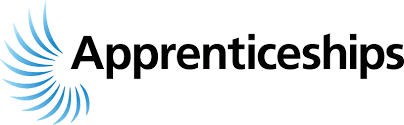 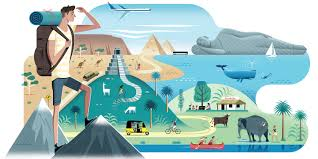 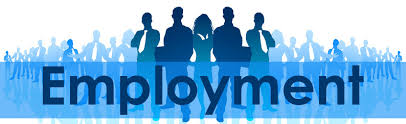 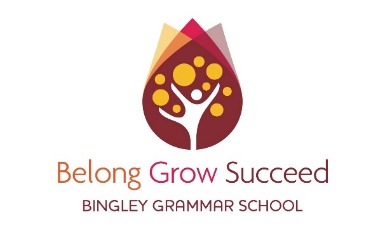 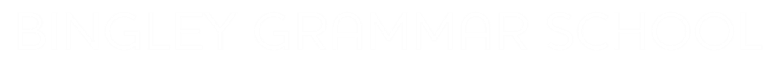 Post 18 Options
So, how is your daughter/son doing?
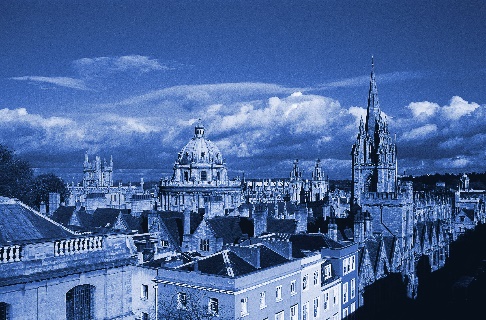 Minimum Expected Grade (MEG)
Current Grade
Predicted Grade

These should all be used to work out what sort of course could be realistically achieved when applying to University.

Additionally, teachers will give a UCAS prediction for applications, per subject.

Although we try to be positive, there is no value in predicting beyond what a student can realistically achieve!!!

Bernard’s predictions are C/C/C
Pointless in applying for a course wanting A/A/A
Bernard should therefore think carefully about his course choices (perhaps B/C/C at a push!)
Bernard would also be advised not to pester staff into upping his predictions!!!!!
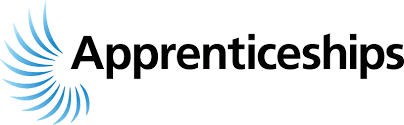 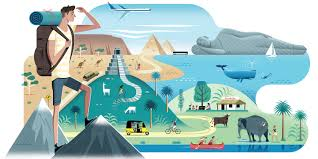 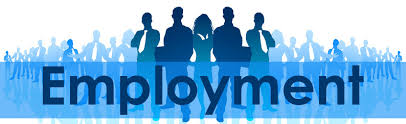 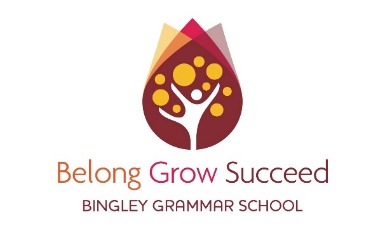 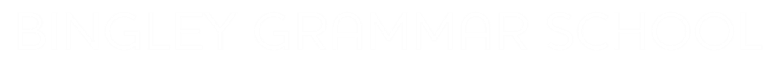 Post 18 Options
Timeline
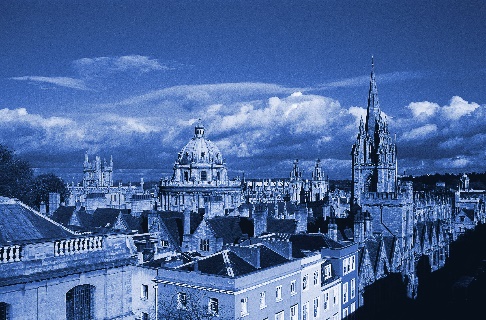 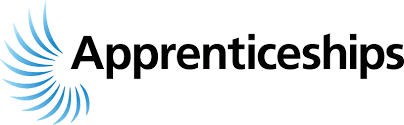 YEAR 12
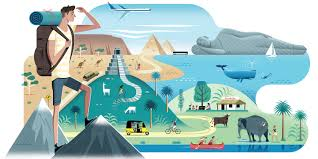 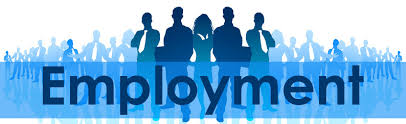 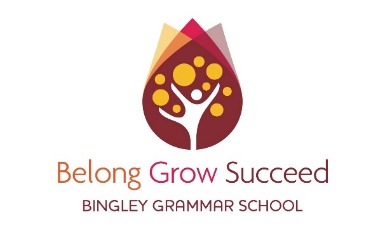 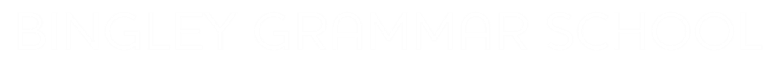 Post 18 Options
Timeline
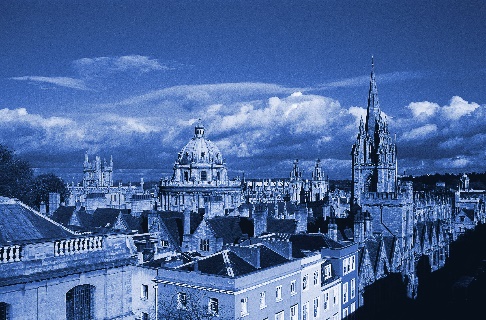 We advise students to attend university Open Days at the weekend or during the school holiday whenever possible.
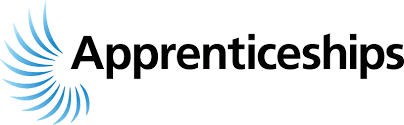 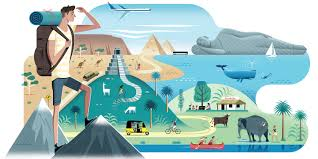 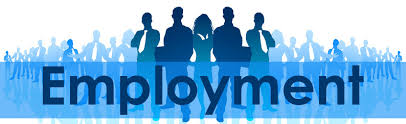 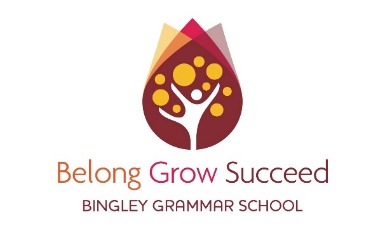 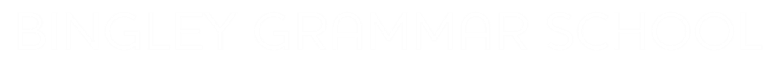 Post 18 Options
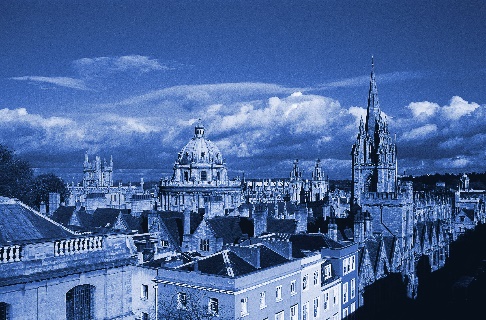 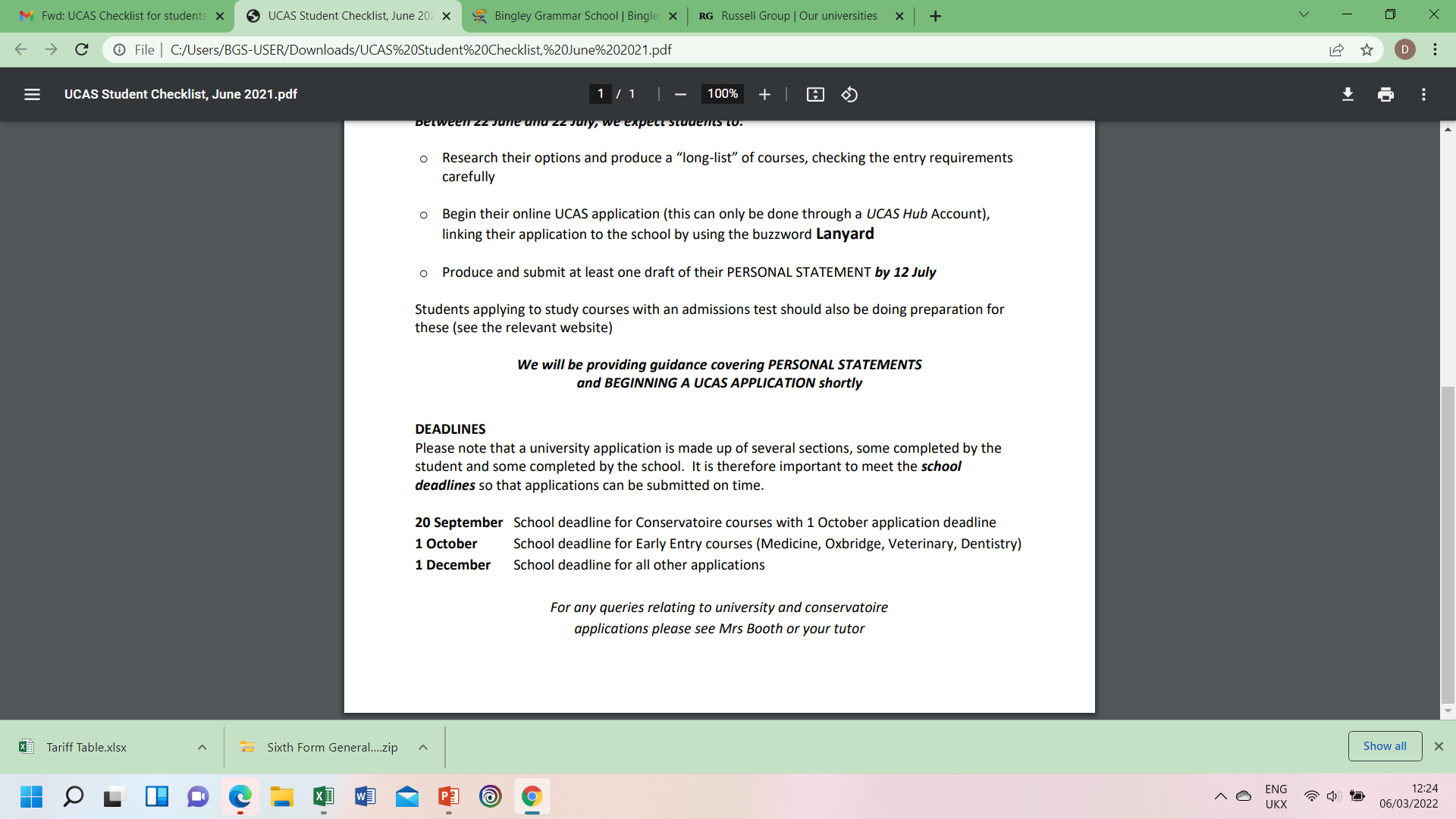 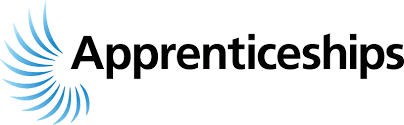 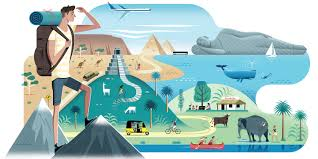 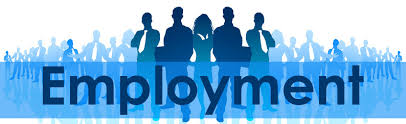 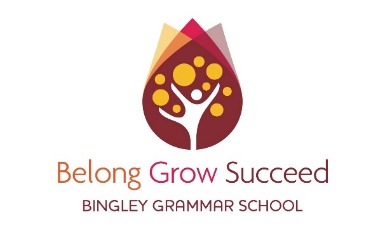 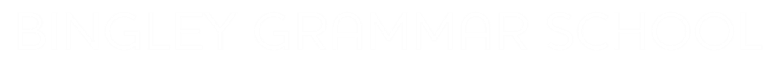 Post 18 Options
Admission Tests – Medicine
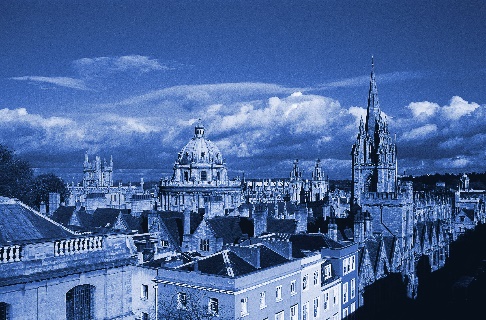 UCAT – University Clinical Aptitude Test

A computer-based admissions test, used by a consortium of UK Universities and non-UK associate member universities to help select applicants for their medical and dental degree programmes.
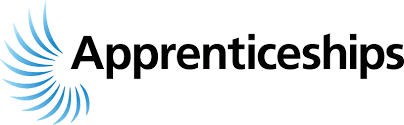 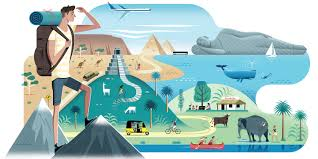 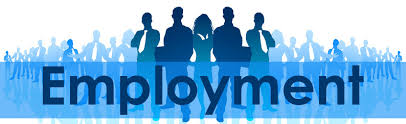 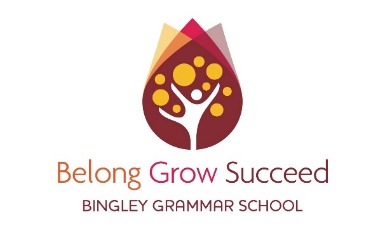 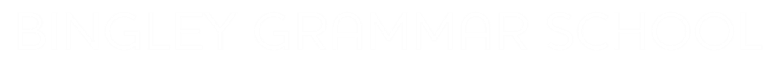 Post 18 Options
Personal Statements – How can I strengthen?
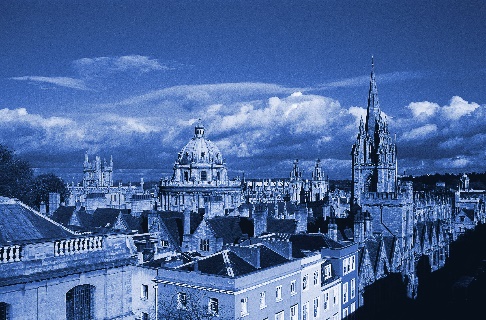 Super-curricular activities

Super-curricular activities are those that take the subjects a student studies further, beyond that which the teacher has taught them or what they've done for homework. A student may go into more depth on something picked up in the classroom or learn about a new topic altogether.

They can delve deeper into their subject in many ways, such as:
reading books, specialist magazines and journals.
visiting museums and galleries.
watching films and documentaries.
listening to podcasts.
attending online seminars and lectures.
entering academic competitions.
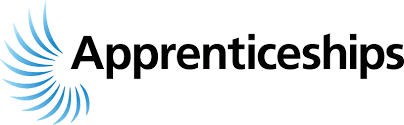 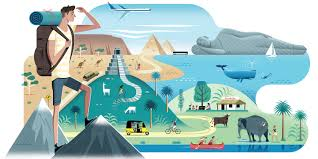 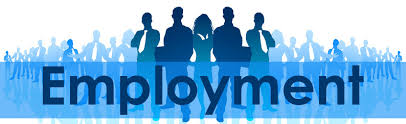 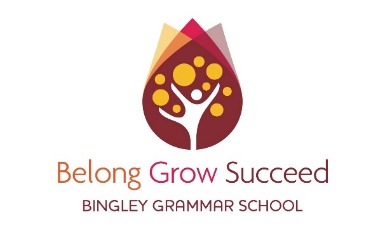 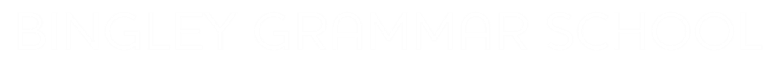 Post 18 Options
Personal Statements – How can I strengthen?
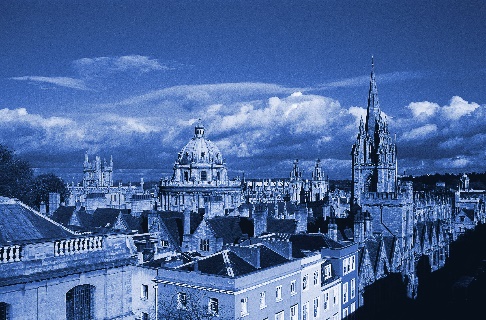 MOOCS (Massive Open Online Course)

A MOOC offers free education in an online environment, with no limit on class size.

It refers to an online course that allows users from across the world to learn the same material, without prerequisites, in a flexible learning environment.

In some cases, a MOOC can boost your application.

(One student applying to Durham University last year was compromised by her lack of MOOC!)
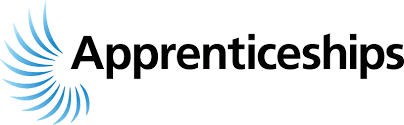 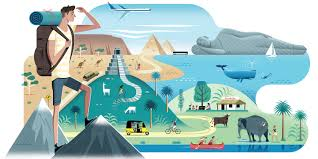 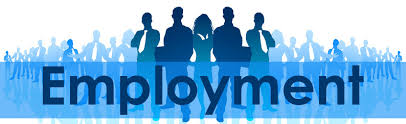 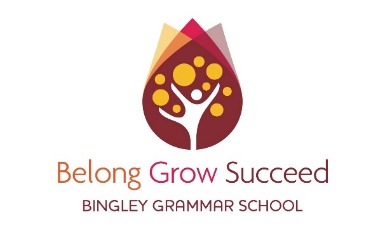 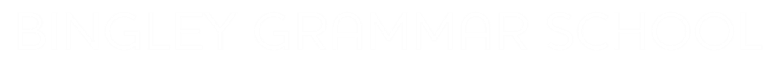 Post 18 Options
Personal Statements – How can I strengthen?
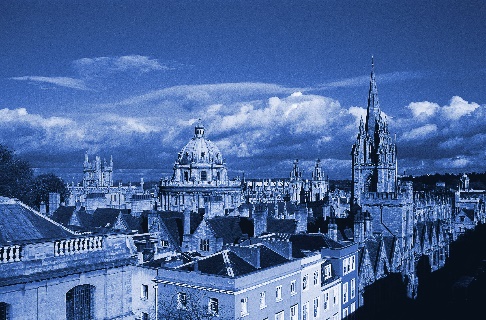 EPQ – Extended Project Qualification

Already mentioned and can add strength not only to an application, but also to research and study skills.

There will be the chance to complete in Year 13
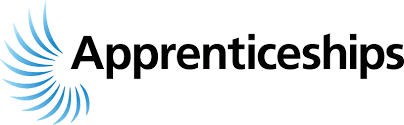 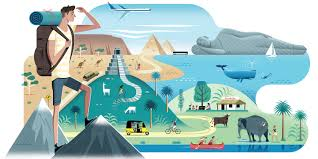 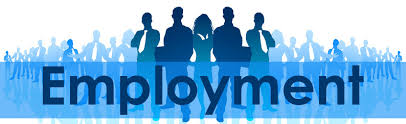 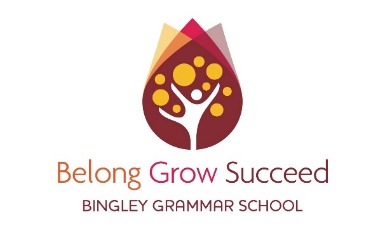 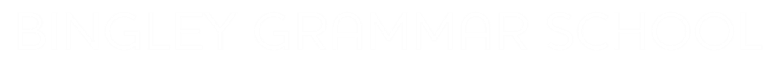 Post 18 Options
Personal Statements – Enrichment
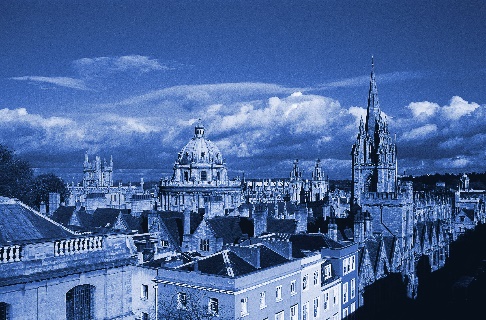 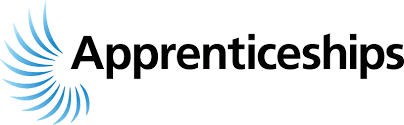 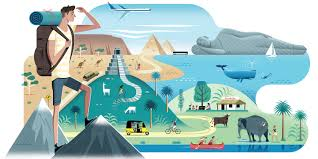 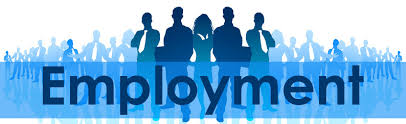 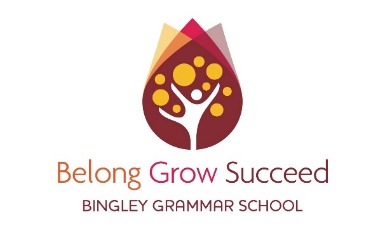 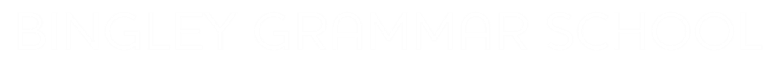 Post 18 Options
All this information is on the Sixth Form Website:
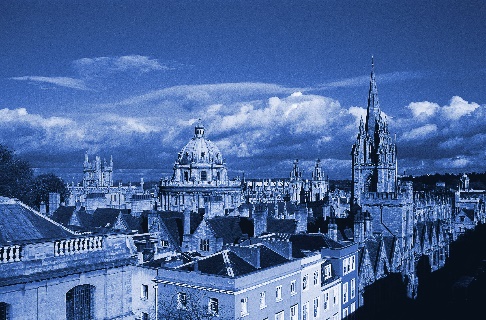 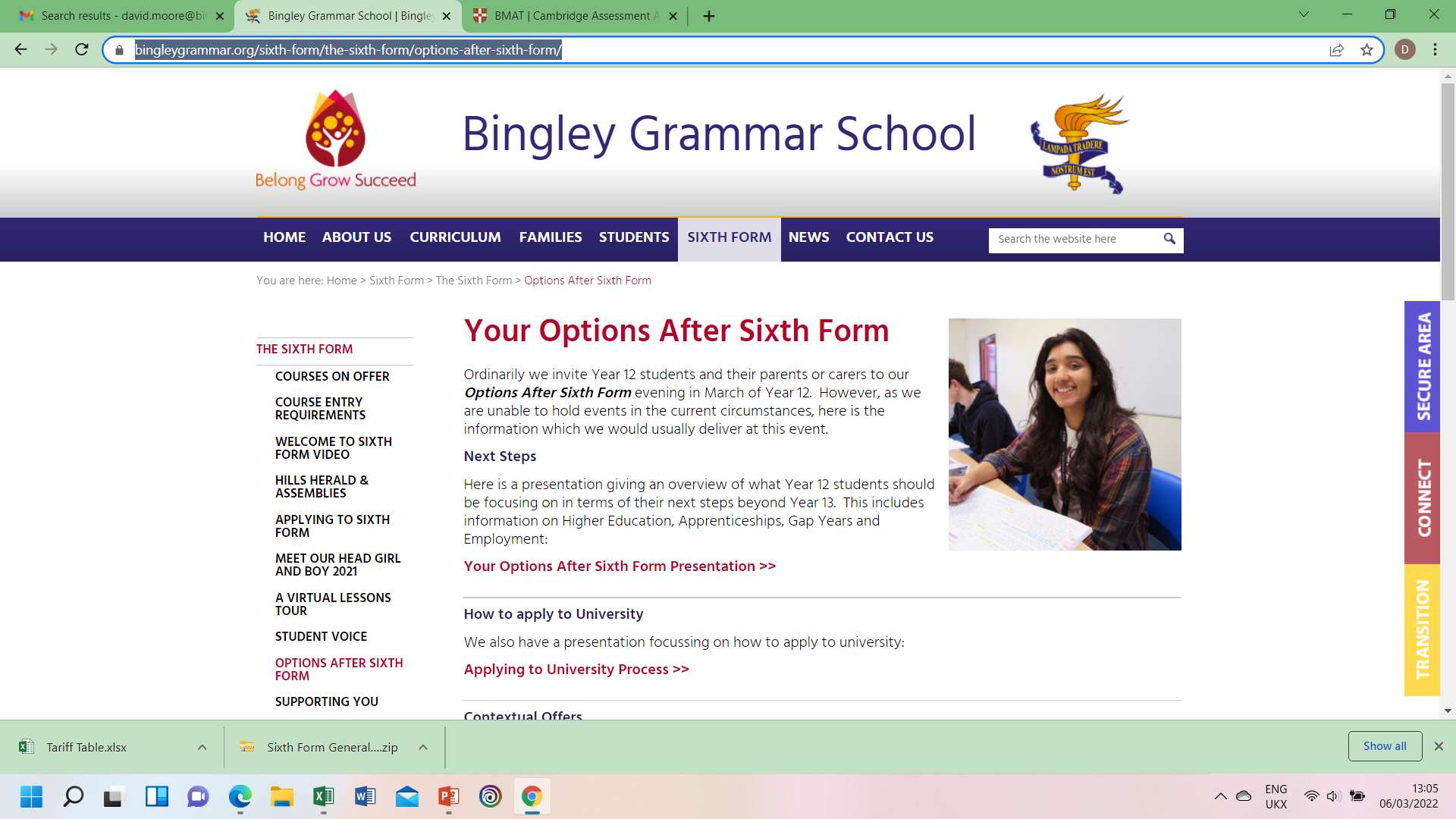 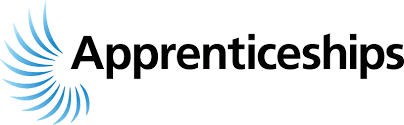 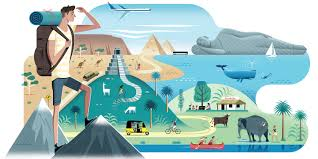 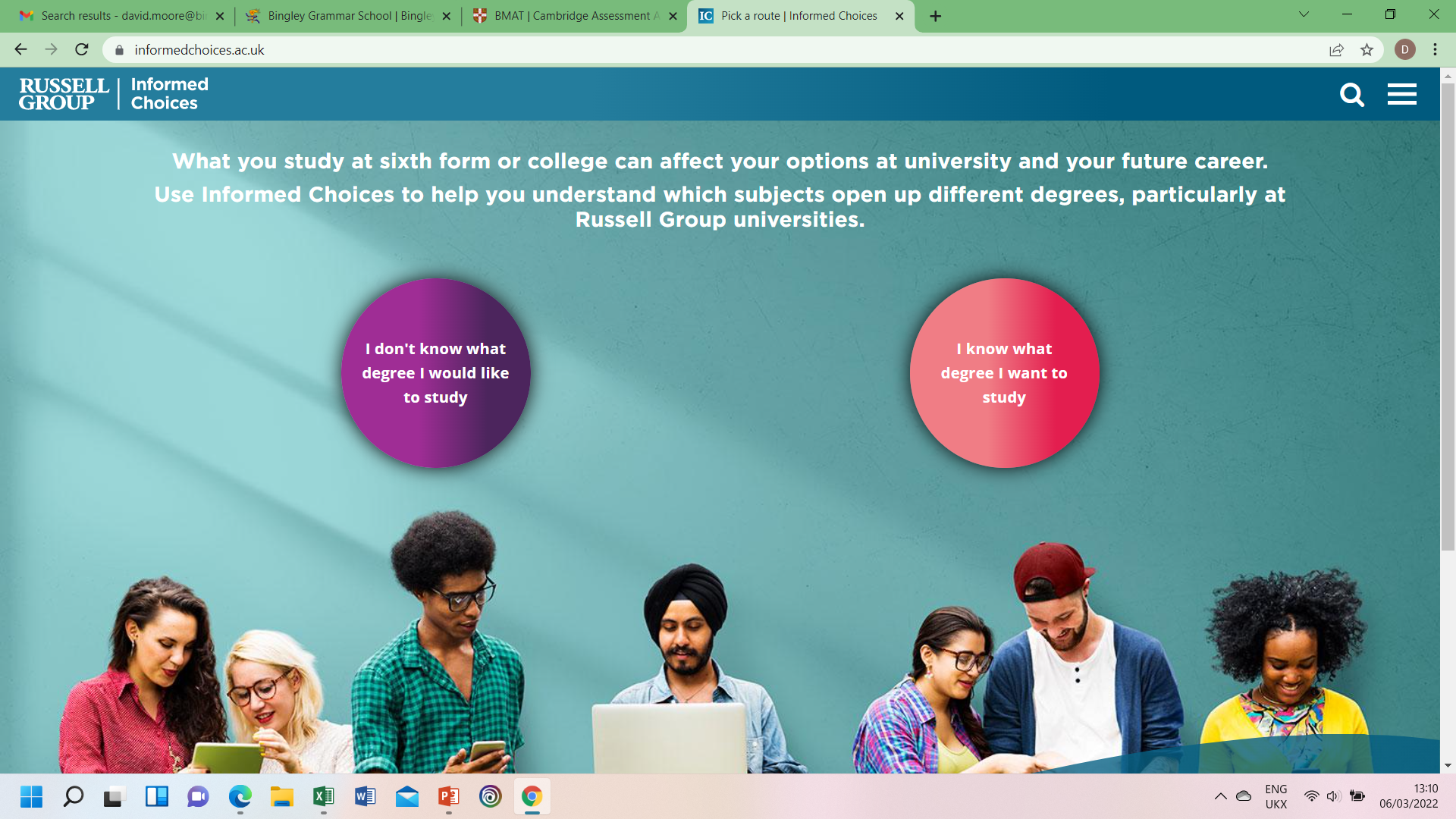 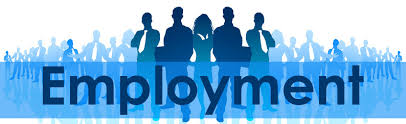 https://www.informedchoices.ac.uk/
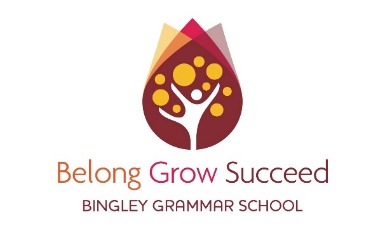 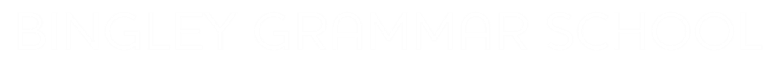